STUDIO LIGHTING BASICS
1
STUDIO GEAR
Stuff that you need to get started
2
STUDIO GEAR : LIGHTS
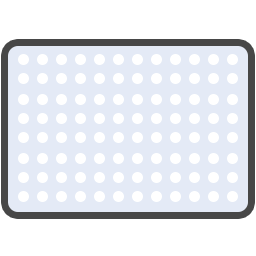 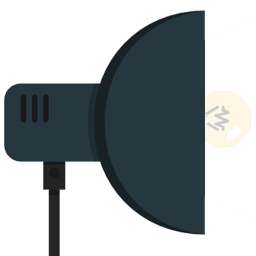 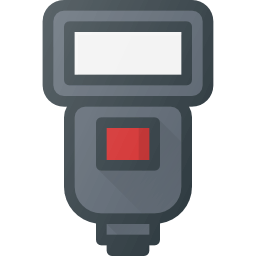 Flash
Good old portable & reliable.
Strobe
The big guns.
LED
Not as bright, but gives nice soft light.
3
STUDIO GEAR : LIGHTSTANDS
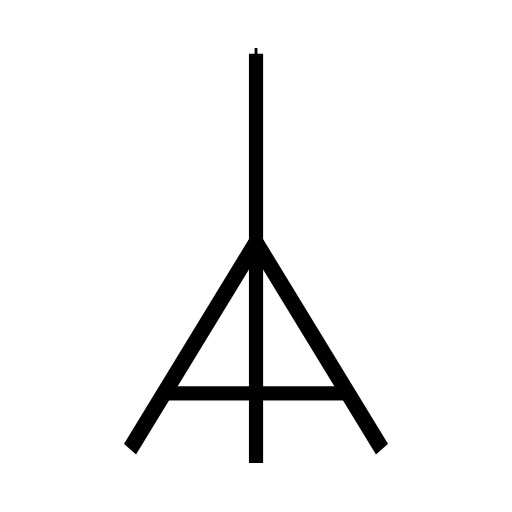 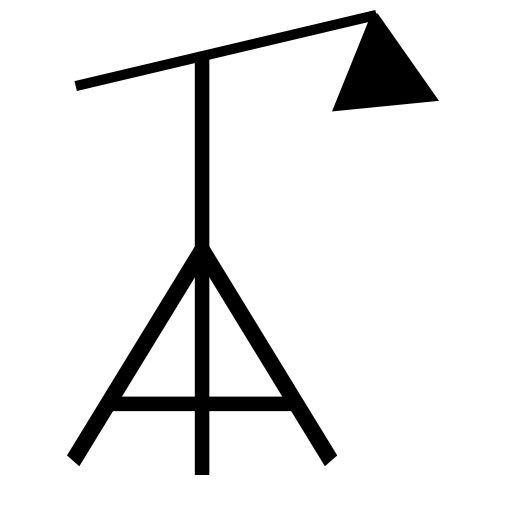 Lightstand
To place your lights on… of course. Just look for the air-cushioned ones which prevents nasty slams.
Boom arm
Gives you more creative space, and holds the light high up.
4
STUDIO GEAR : SOFTBOXES
Octagon
Think of these as oversized spot lights.
Slid
Helps you put light into a small area.
Rectangular / Square
Evenly lights up a certain area.
5
STUDIO GEAR : LIGHT MODIFIERS
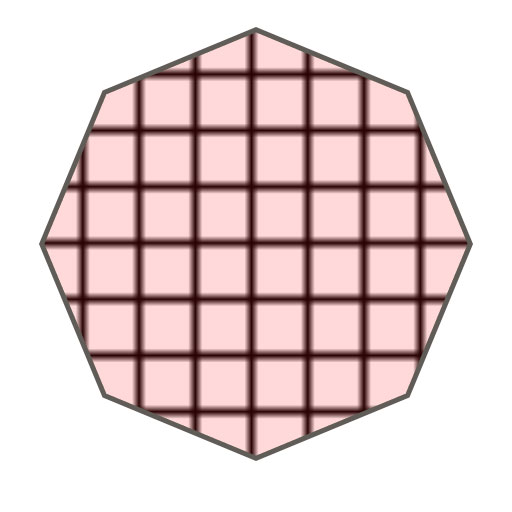 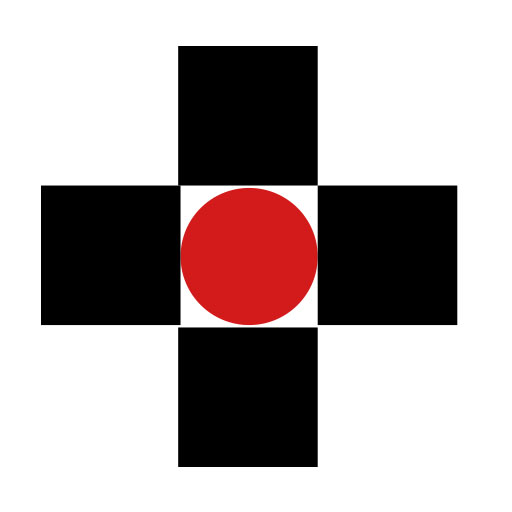 Grid
Attached to softboxes, prevents “light spills”.
Snoot
Puts light onto a single spot.
Barn Door
Allows you to control the direction of the light.
6
STUDIO GEAR : OTHERS
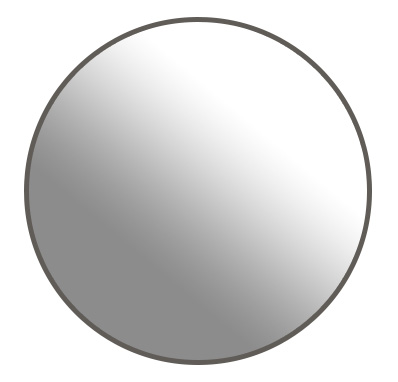 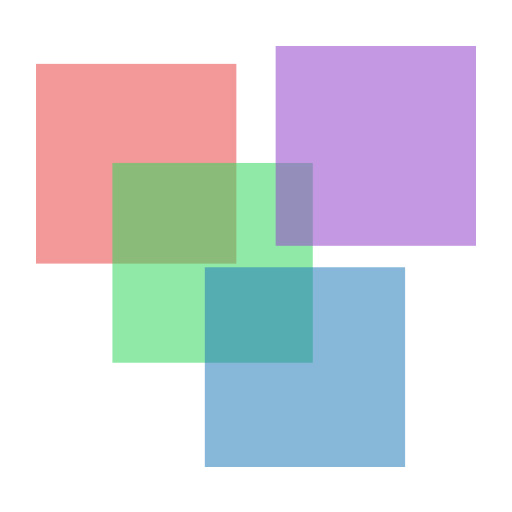 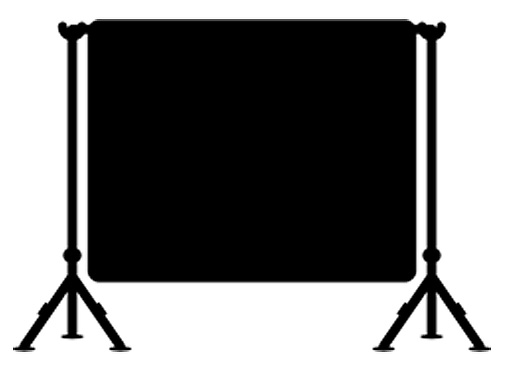 Color Gel
Adds funky colors.
Backdrop
Black or white backdrop, or just a green screen.
Reflector
Reflects light. Doh.
7
HOW MANY LIGHTS DO YOU NEED?
JUST ONE!
There are no rules to the minimum number of lights in a studio setup. If you want, you can even call a one-light setup a studio.
8
2
4 LIGHT SETUP
The classic basic setup
9
KEY LIGHT
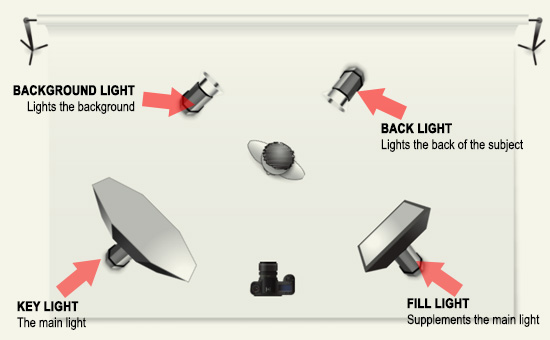 The key light, is also your main light. This is the first light to setup, and all the rest will follow along.
10
FILL LIGHT
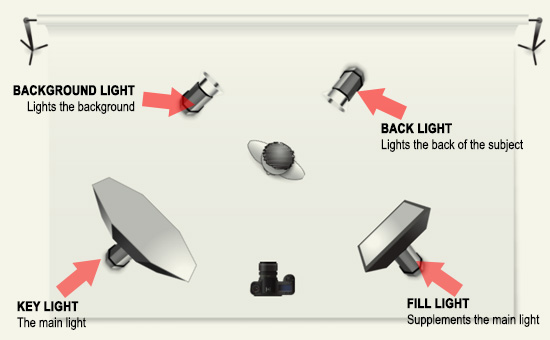 The fill light as its name implies, is the secondary light to “fill in” places where you want lights to be.
11
BACK LIGHT
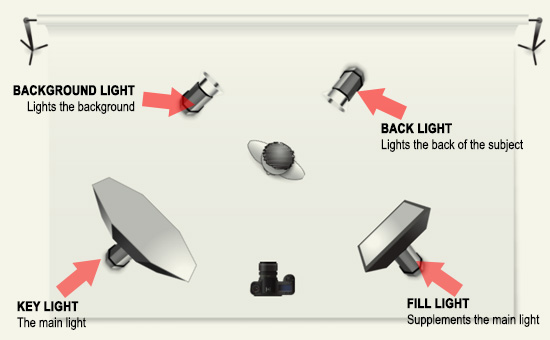 The back light illuminates the back of the subject, often separating him/her/it from the background.
12
BACKGROUND LIGHT
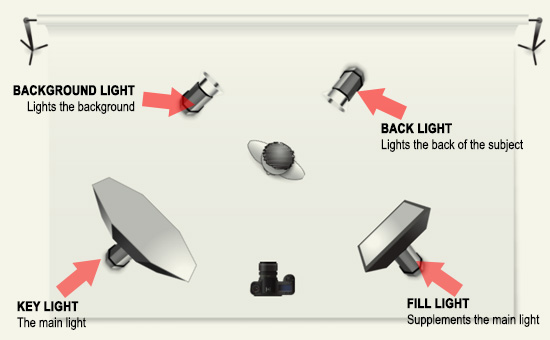 This light is specially dedicated to lighting up the background.
13
DO YOU NEED ALL 4 LIGHTS?
NO!
Again, there are no rules that you need 4 lights in a studio setup. So just use whichever that works magic for you.
14
3
HOW TO SETUP?
How to deal with multiple lights
15
STEP 1 : START WITH THE BACKGROUND
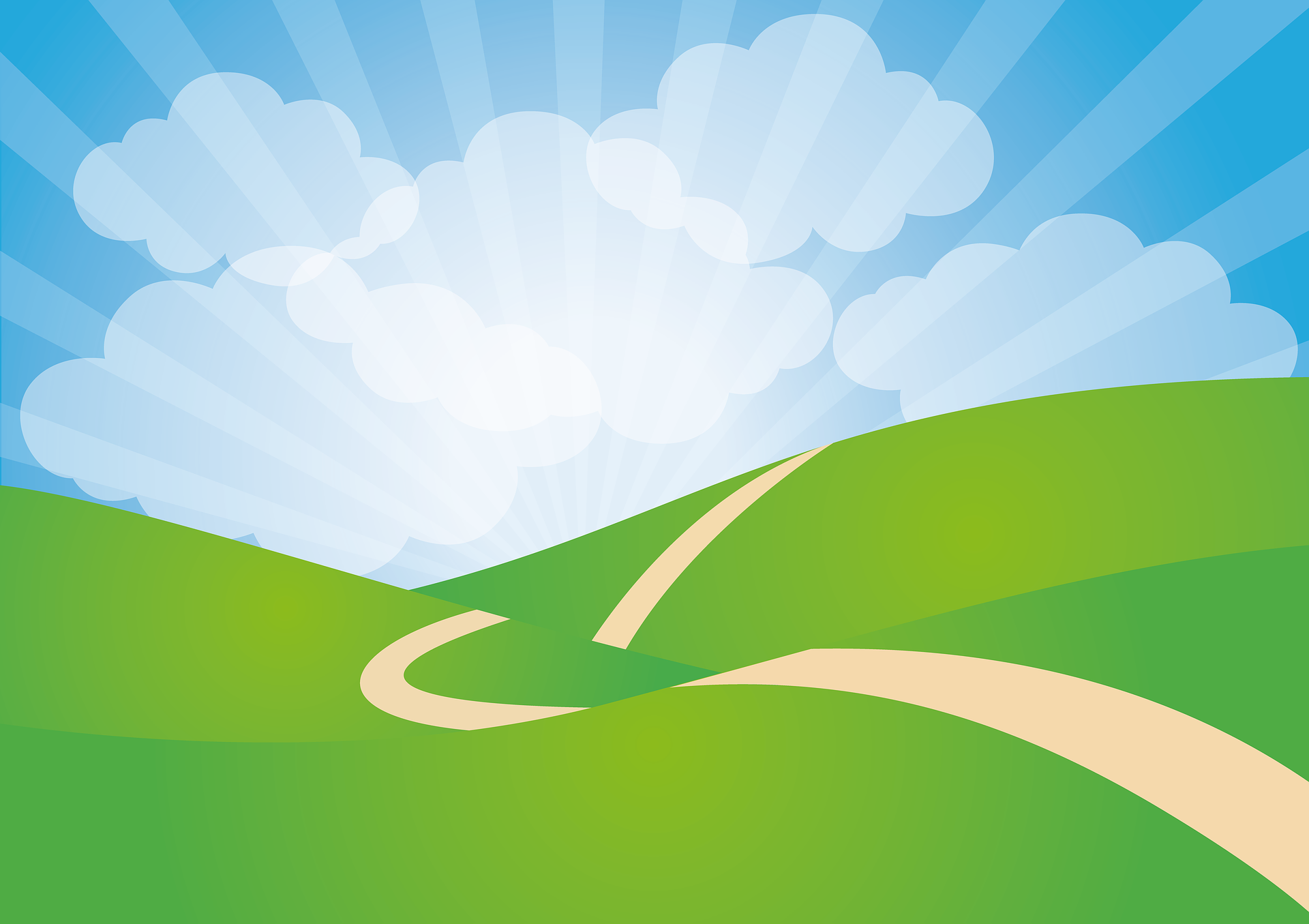 Start dealing with the natural lights first..
16
STEP 2 : ADD KEY LIGHT
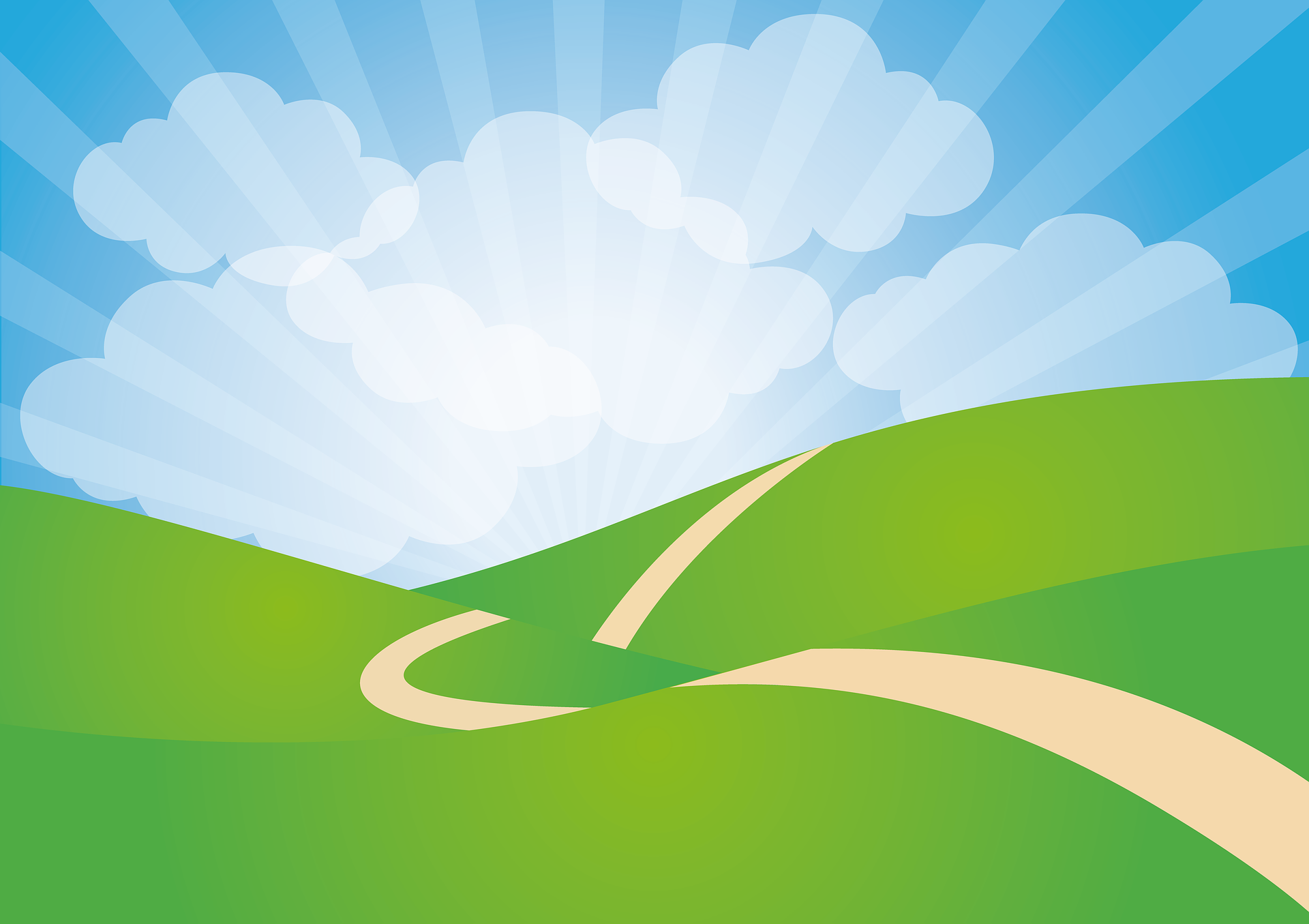 Place your subjects, and add the key (main) light to the setup. Take test photos, and readjust until you are satisfied.
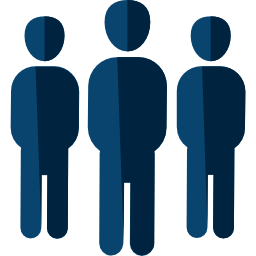 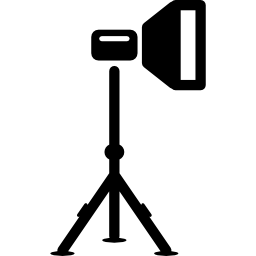 17
STEP 3 : ADD FILL LIGHT
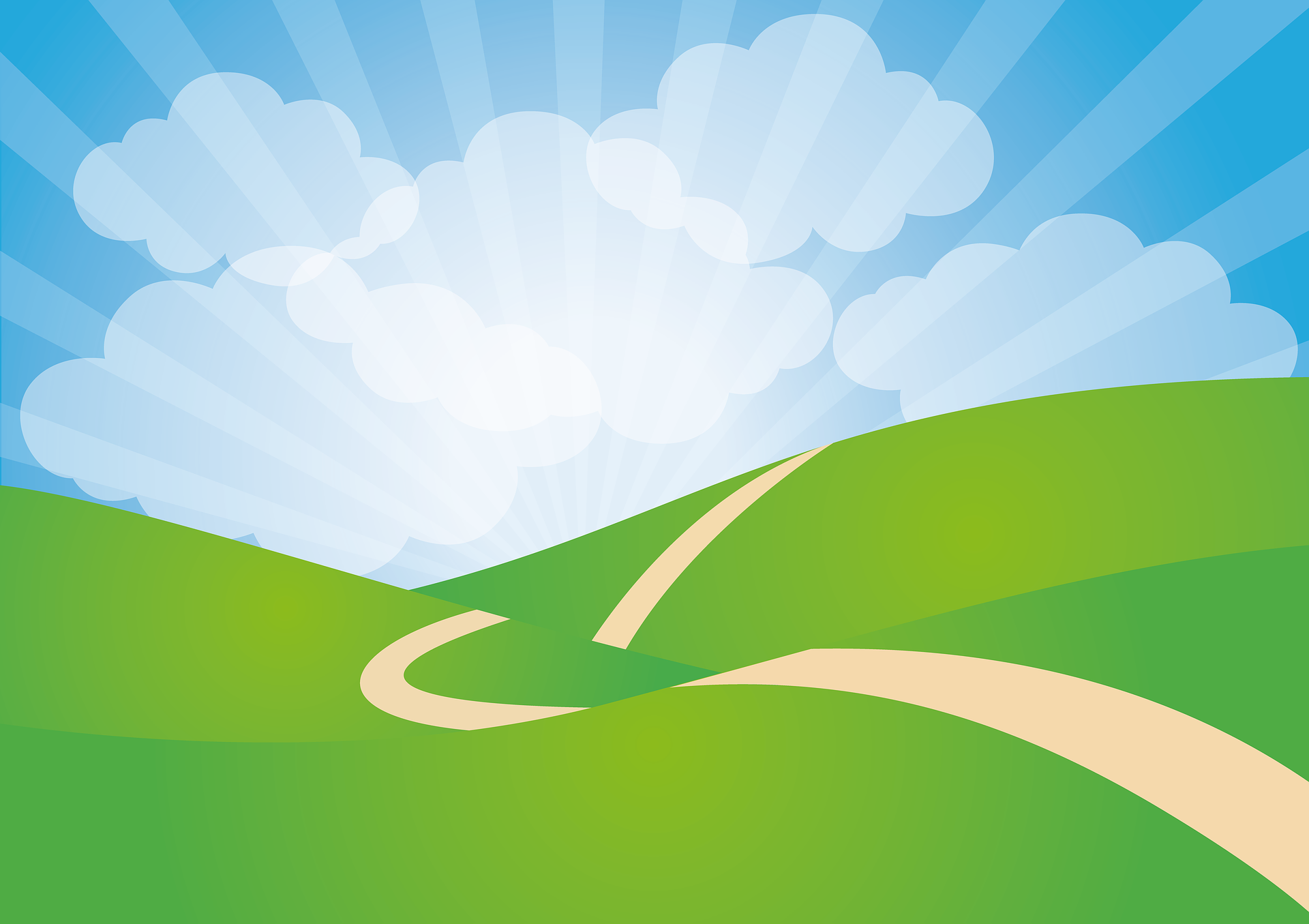 Now add any fill lights as required. Take test photos, and readjust until you are satisfied.
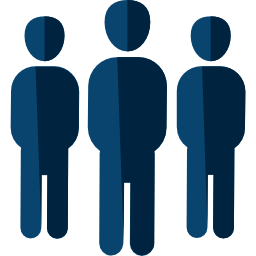 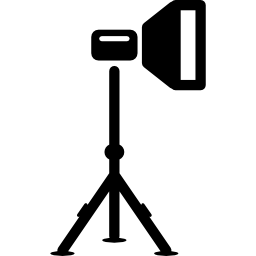 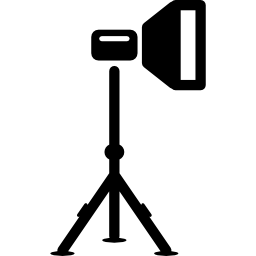 18
STEP 4 : ADD MORE LIGHTS
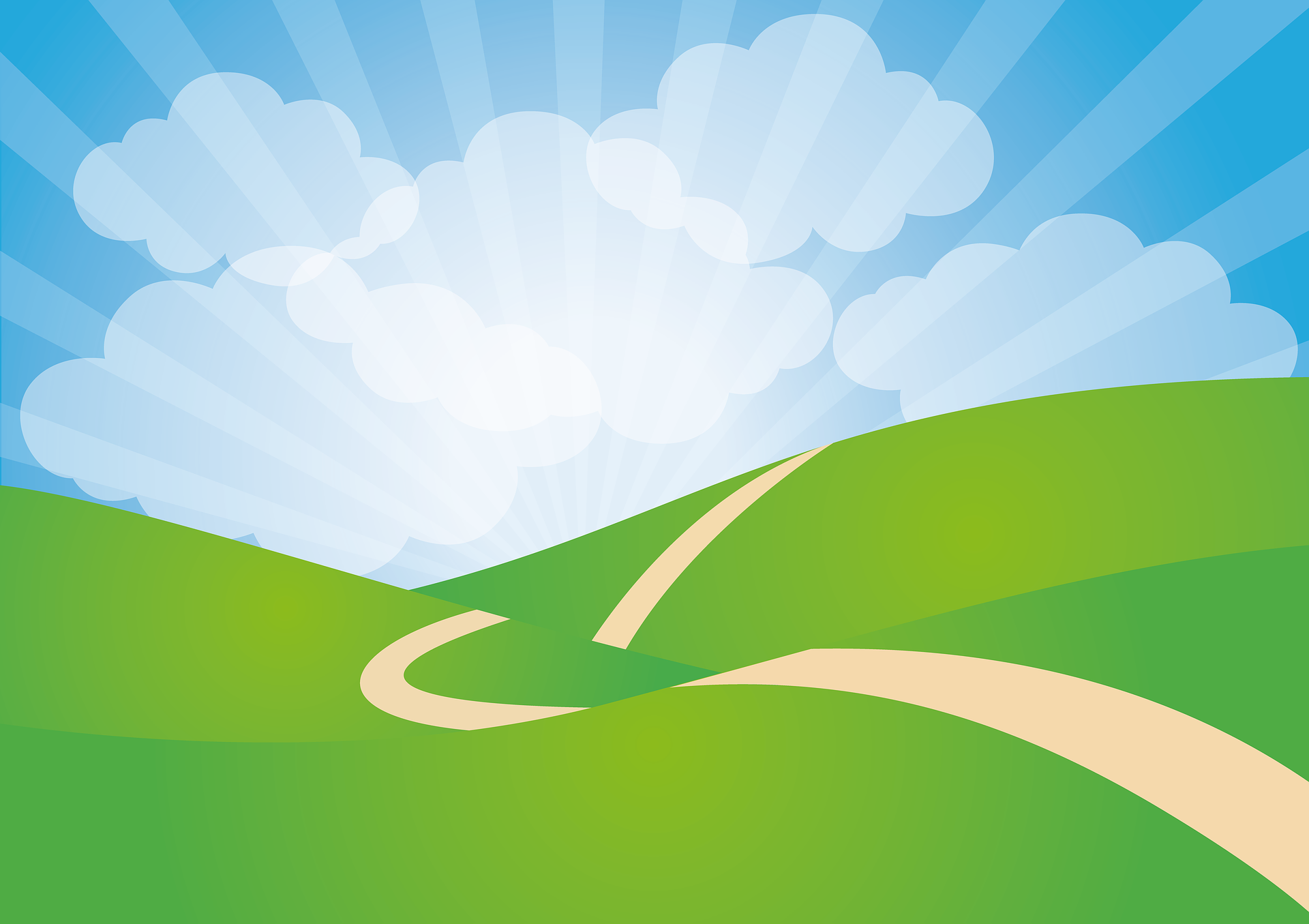 Should you need more lights add more as you see fit – Back light or background lights.
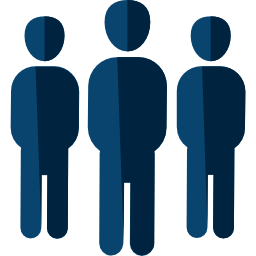 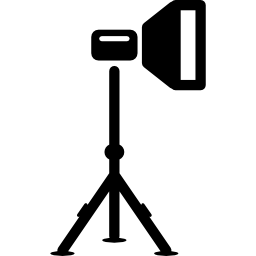 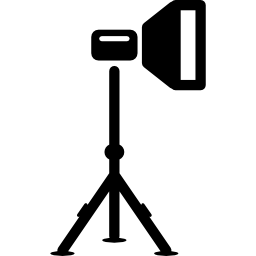 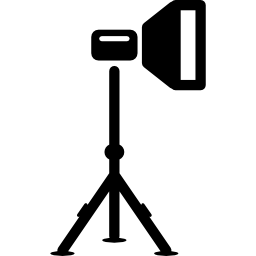 19
THE KEY STRATEGY
DEAL WITH LIGHTS ONE AT A TIME
Yes. Don’t panic.
Just deal with a multi-light setup one light at a time, and you will do just fine.
20
4
COMMON SETUPS & STYLES
The classics that you should know
21
HIGH KEY
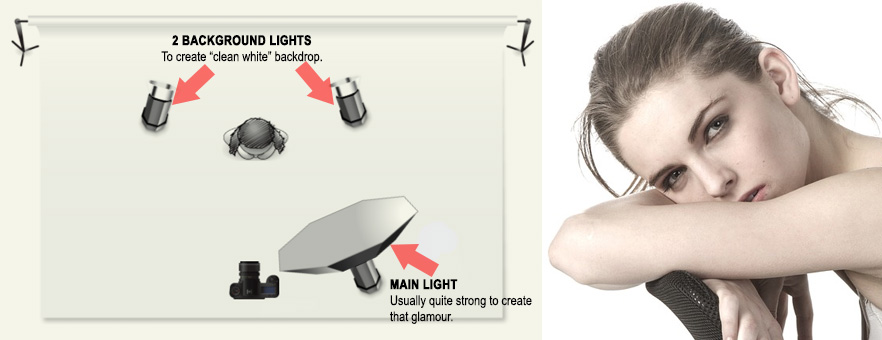 The bright “glamour” look, usually achieved by well-balanced all-round lighting.
22
LOW KEY
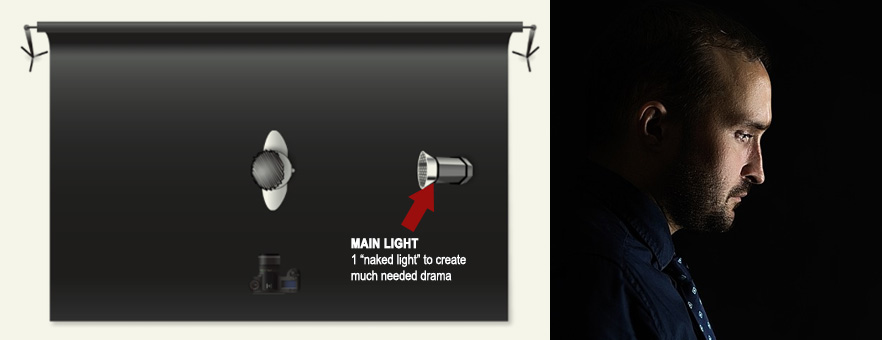 Opposite of high key, and is portraits the dark dramatic look.
23
CLAM SHELL LIGHTING
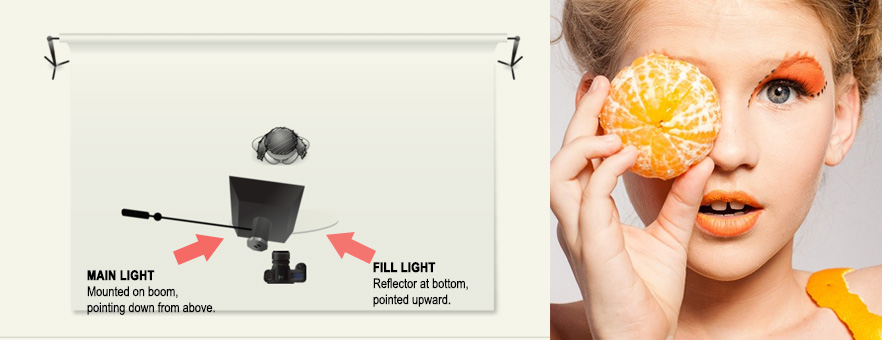 Named after how the setup looks – One light on top, one below. Also known as butterfly lighting.
24
SPLIT LIGHTING
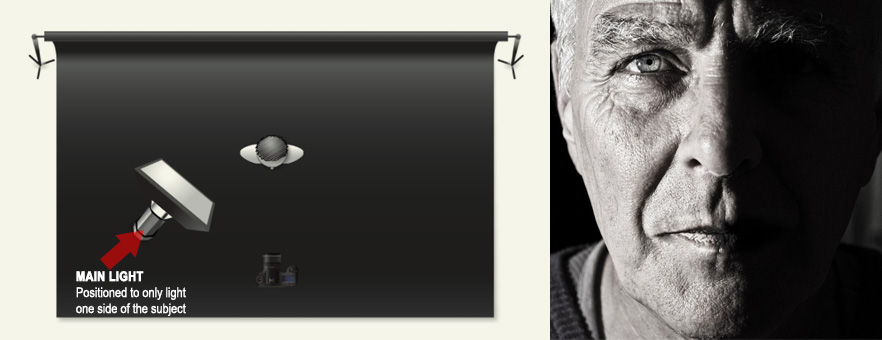 A dramatic look, lighting half of the subject only.
25
REMBRANDT LIGHTING
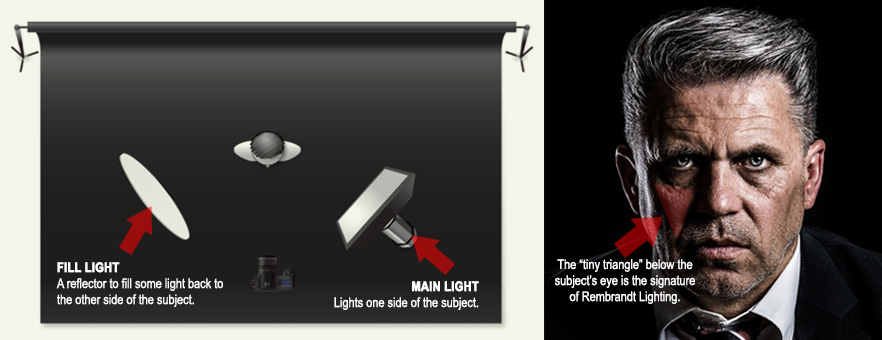 Named after the painter Rembrandt. Creates a signature triangle below the subject’s eye.
26
LOOP LIGHTING
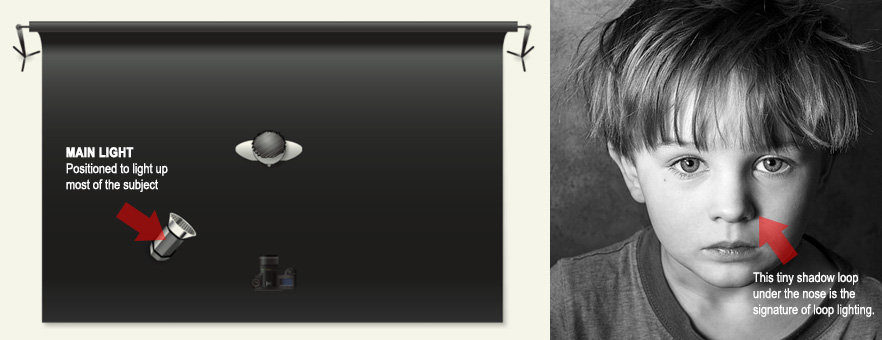 Named after how it creates a signature shadow loop under the subject’s nose.
27
Task
On PowerPoint:
Title: Studio lighting 
Provide an example image (internet) and title (with an explanation of it’s purpose) of the following:
Studio gear (Lights, light modifiers, other equipment) 
Common set ups (High key, Low key, clam shell, split, Rembrandt, loop)
Basic 4 point lighting (3 point is also fine) set up - You can draw the set up - use shapes in PowerPoint to do this. Label everything (see example on next page)
www.gcsephotography10.weebly.com
28
4 point lighting set up
Backdrop
Backlight
Background light
model
Fill light
Main/key light
Camera
29